Доброжелательный
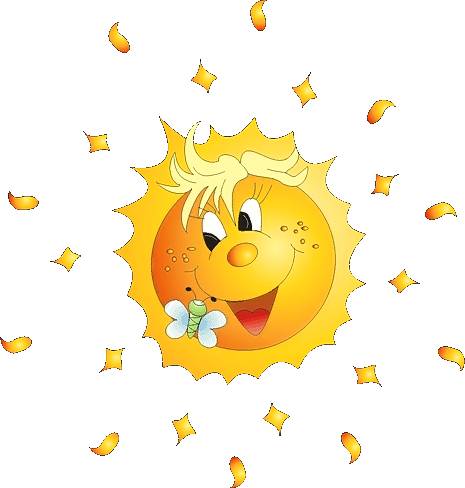 Доброжелательный
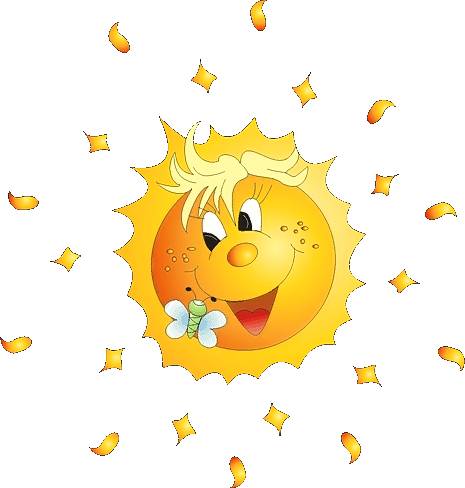 Грубый
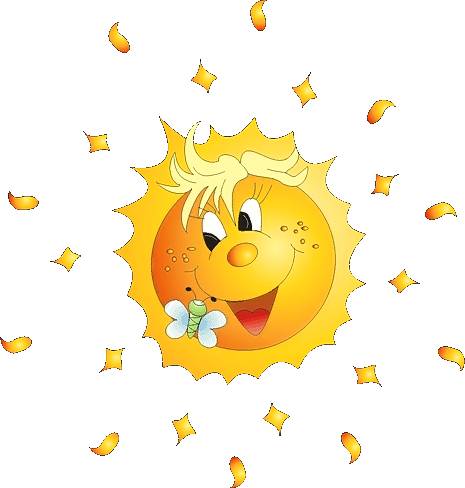 Грубый
Крикливый
Доброжелательный
Неучтивый
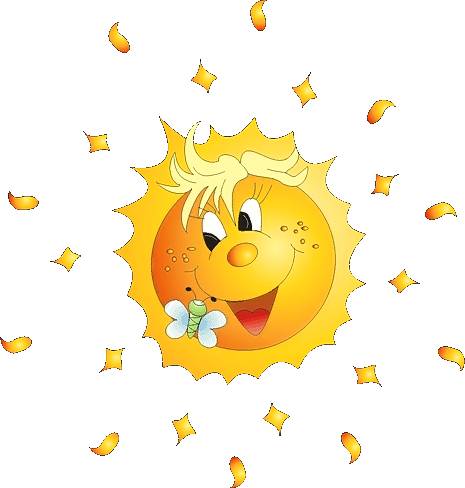 Крикливый
Доброжелательный
Неучтивый
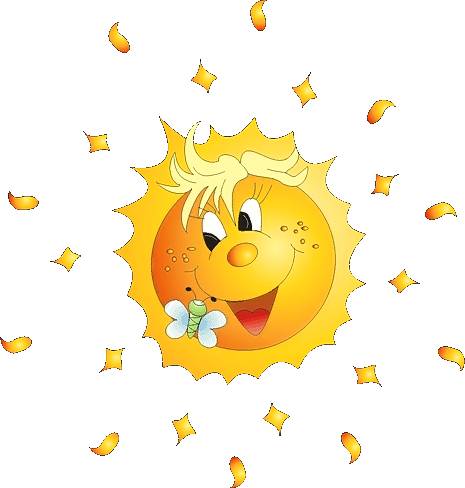 Доброжелательный
Неучтивый
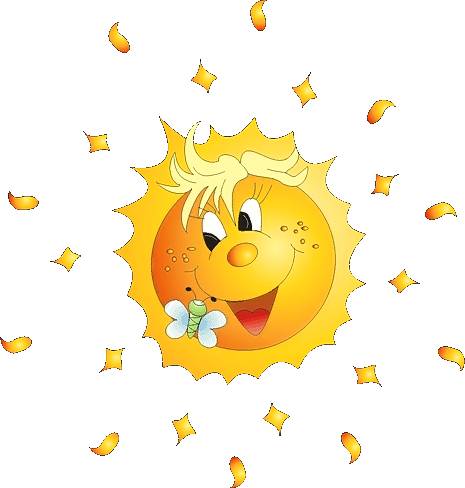 Доброжелательный
Неучтивый
Умеет прощать обиды
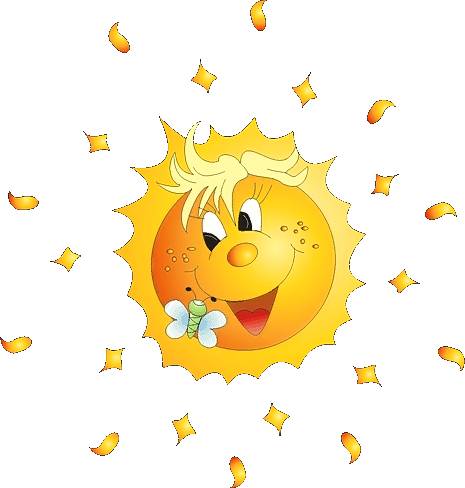 Доброжелательный
Умеет прощать обиды
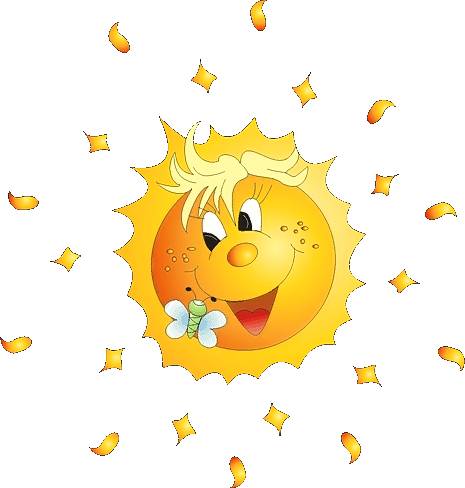 Умеет прощать обиды
Доброжелательный
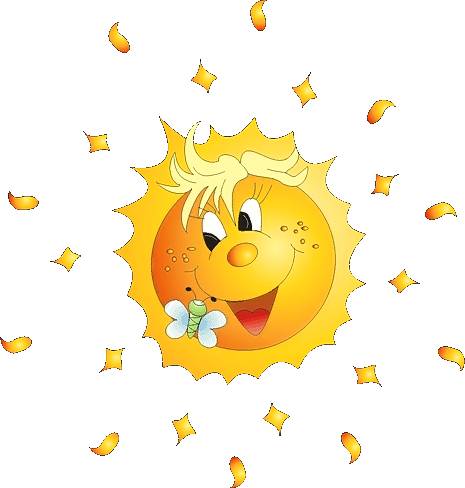 Умеет прощать обиды
Доброжелательный
Чуткий
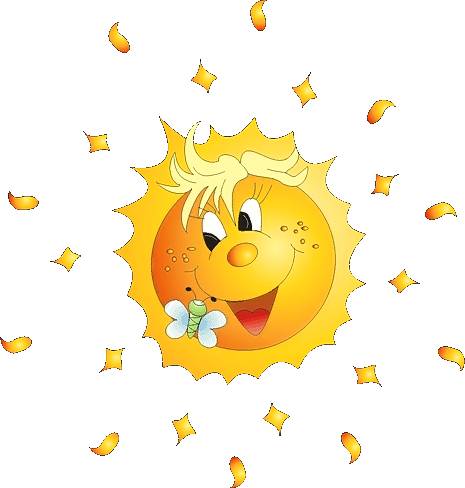 Умеет прощать обиды
Доброжелательный
Чуткий
Отзывчивый
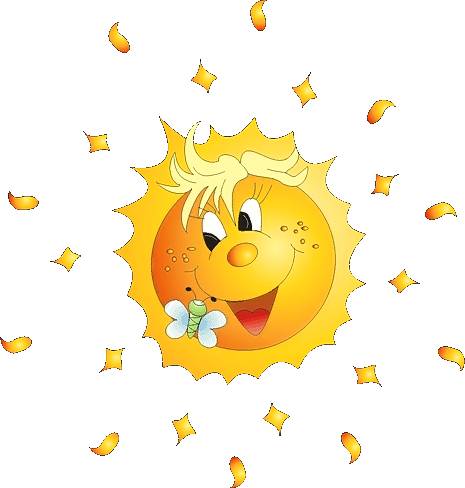 Умеет прощать обиды
Доброжелательный
Отзывчивый
Помогает в беде
Чуткий
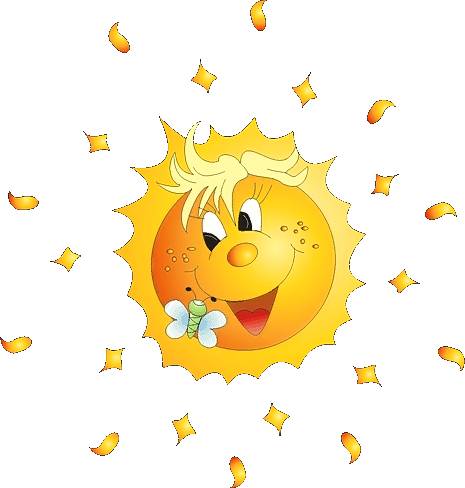 Умеет прощать обиды
Часто ссорится
Доброжелательный
Отзывчивый
Помогает в беде
Чуткий
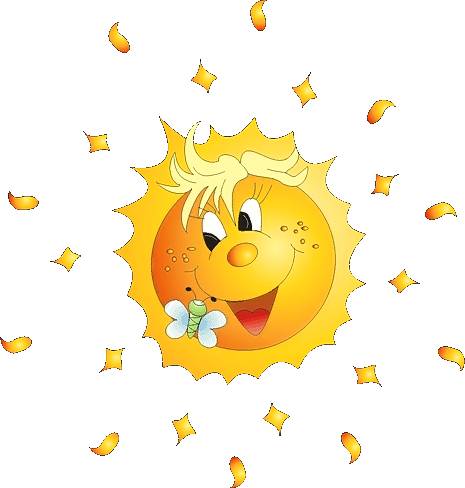 Умеет прощать обиды
Часто ссорится
Доброжелательный
Помогает в беде
Отзывчивый
Чуткий
Вспыльчивый
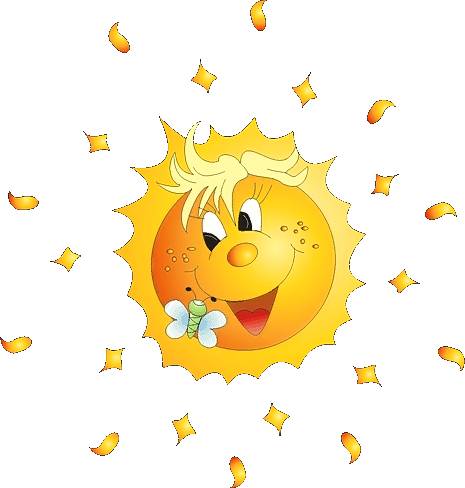 Умеет прощать обиды
Доброжелательный
Помогает в беде
Отзывчивый
Чуткий
Вспыльчивый
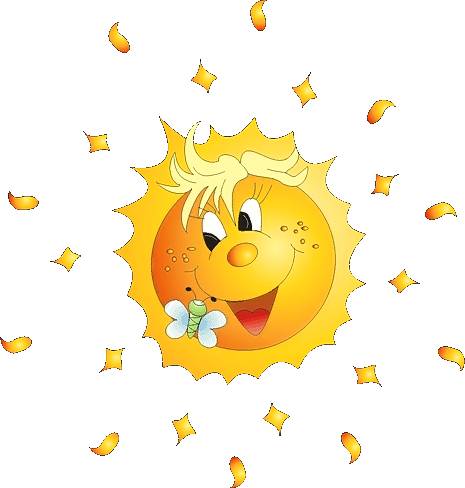 Умеет прощать обиды
Доброжелательный
Помогает в беде
Отзывчивый
Чуткий
Ласковый
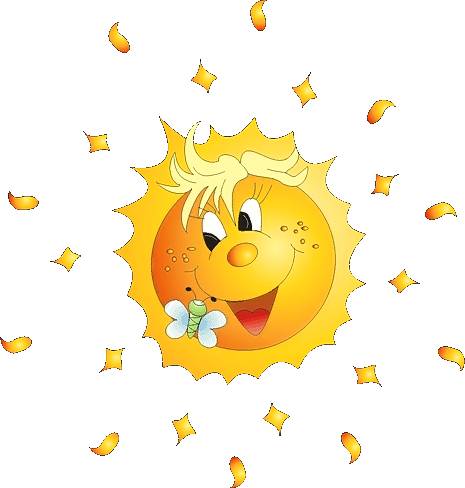 Умеет прощать обиды
Доброжелательный
Помогает в беде
Отзывчивый
Наглый
Чуткий
Ласковый
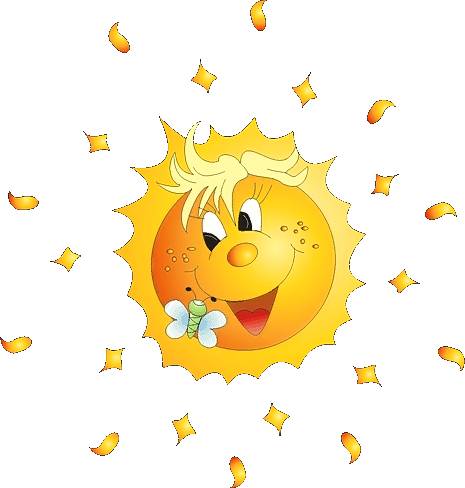 Умеет прощать обиды
Доброжелательный
Помогает в беде
Жадный
Отзывчивый
Наглый
Ласковый
Чуткий
Внимательный
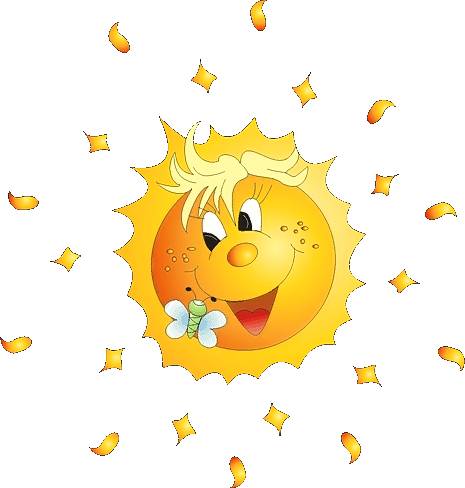 Умеет прощать обиды
Доброжелательный
Помогает в беде
Отзывчивый
Чуткий
Ласковый
Внимательный